Building Their Foundations Brick by Brick!
MSPA Annual Midwinter Conference

Dr. Sue Starks—Concordia University
starks@csp.edu

January 26, 2018
Brick #1:  Child Development Matters!
The path of a child’s growth & development has NOT changed!
MSPA Conference
8 Things to Remember About Child Development(Center on the Developing Child—Harvard University)
MSPA Conference
#1
MSPA Conference
#2
MSPA Conference
#3
MSPA Conference
#4
MSPA Conference
#5
MSPA Conference
#6
MSPA Conference
#7
MSPA Conference
#8
MSPA Conference
Brick #2: Relationships Matter!
MSPA Conference
A Thought to Think On
“Young children experience their world as an environment of relationships, and these relationships affect virtually all aspects of their development—intellectual, social, emotional, physical, behavioral, and moral.”
(National Council on the Developing Child, 2004, p. 5)

I would venture to say ALL children!
MSPA Conference
Enriching Relationships
Who is this child who stands before me?

	-Interests	-Goals	
	-Likes 		-Dislikes
	-Strengths	-Challenges
	-Wonders	-Fears
	-Personality	-Temperament
	-Approaches to Learning			
What does he/she need from ME?
MSPA Conference
Building relationships helps children to…
MSPA Conference
Making Deposits Helps to Build Positive Relationships
Maintain at least a 5:1  (positive to negative)
Remember, our interactions & conversations leave marks!
16
MSPA Conference
The Benefits of Relationships!
Influence a child’s emotional, cognitive, and social development
Help children develop secure relationships with other adults
Help children develop good peer relationships
Help reduce the frequency of challenging behaviors
Help children develop positive self-esteem
Result in higher rates of child engagement
MSPA Conference
Remember…
“Every interaction we have with a child holds the potential to make a positive—or negative—impact on how that child feels about himself and about learning, as well as on what and how the child learns.”
(Dombro, Jablon, & Stetson, 2011, p. 30)
MSPA Conference
Brick #3:  Social Emotional Development Matters!
MSPA Conference
Key Social-Emotional Skills
Confidence
Capacity to develop good relationships with peers and adults
Concentration and persistence on challenging tasks
Ability to effectively communicate emotions
Ability to listen to instructions and be attentive
Ability to solve social problems
          (Eager to Learn; Neurons to Neighborhoods; The Kaufman Report)
MSPA Conference
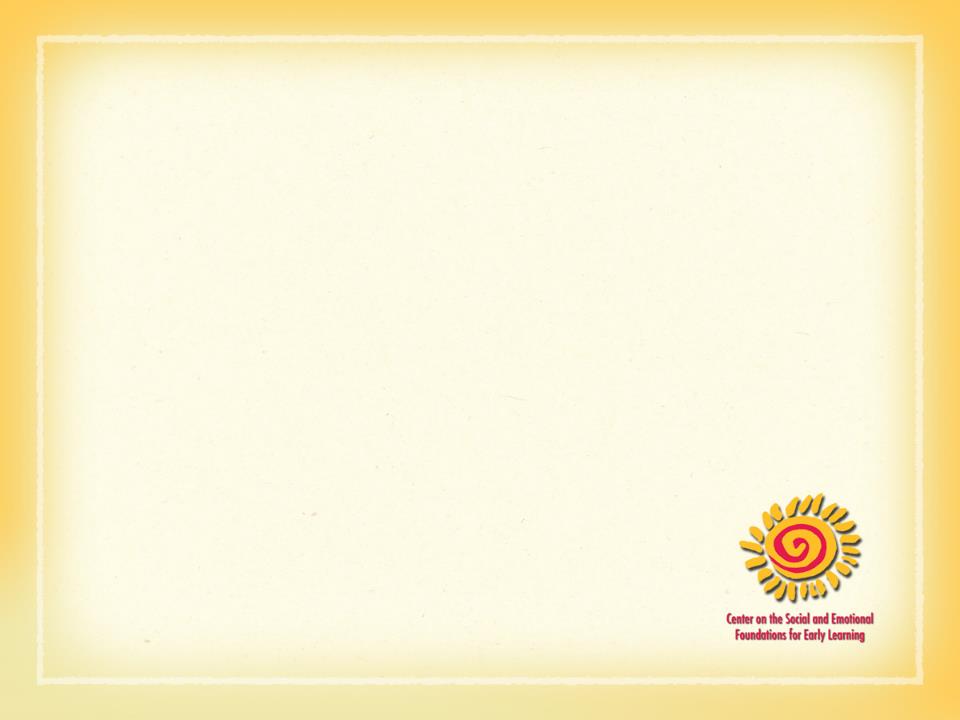 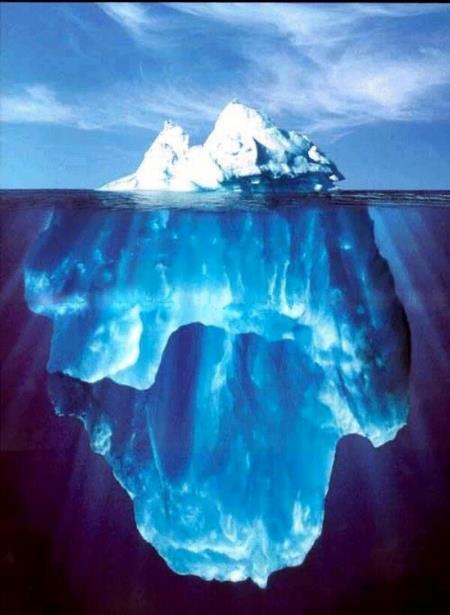 Behavior
Is communicating…
Potential unmet need
Skill to be developed
MSPA Conference
We Teach
If a child doesn’t know how to read, we teach.
If a child doesn’t know how to swim, we teach.
If a child doesn’t know how to multiply, we teach.
If a child doesn’t know how to drive, we teach.
If a child doesn’t know how to behave,
	we……            …..teach?       ……punish?                                

Why can’t we finish the last sentence as automatically as we do the others?
Tom Herner (NASDE President) Counterpoint 1998, p.2
MSPA Conference
Cause for Pause—The Importance of Inclusion
Children who show repeated aggressive and extreme behaviors are in danger of being stigmatized by peers and adults (Gartrell, 2004, p. 89).

Teachers CAN:
Build positive attachments
Assist them in finding membership in the class
Teach them democratic life skills
Assist them in situations that may lead to loss of control before conflicts occur (Gartrell, 2004, p. 89-90).
MSPA Conference
Proactively Teaching
Democratic Life Skills Lead to a Strong Sense 
of Self:
I am a worthy individual
I am a capable member of the group
I can express strong emotions in non-hurting ways
I can solve problems ethically & intelligently
I can be understanding of the feelings and viewpoints of others
I can work cooperatively in groups
I am accepting of human differences (Gartrell, 2004, p. 69)
MSPA Conference
Stages of Learning
Show and Tell
Acquisition: new skill or concept
Practice Makes Perfect (Progress!)
Fluency: the ability to immediately use the skill or concept without a prompt
 You Got It!
Maintenance: continuing to use the skill or concept over time
Generalization: applying the skill or concept to new situations, people, activities, ideas, and settings
MSPA Conference
Children with a Strong Foundationin Emotional Literacy:
have greater academic achievement
tolerate  frustration better
get into fewer fights
engage in less destructive behavior
are healthier
are less lonely
are less impulsive
are more focused
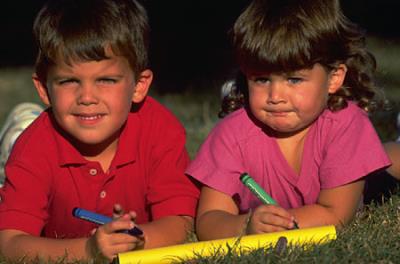 MSPA Conference
Brick #4:  Play Matters!
MSPA Conference
How & Why Has Play Changed?
Societal Change
Screen Time
Too Much Syndrome
Accountability
Emphasis on Testing
The Complexity of Play/Active Learning
Pressures of Accountability
Emphasis on Teaching to the Test

What I often refer to as a runaway train—one we must work to derail!
MSPA Conference
Why Do They (We) Need to Play?
Play offers a natural, authentic, meaningful avenue to learn and develop across domains for young children, ALL children. 
Play supports social-emotional skills which grow into life skills. 
Embracing play is a component of best practices in early childhood.  Does it end with early childhood?  
Play is a part of childhood, all children deserve a childhood!
MSPA Conference
Stages of Play
Attachment/ atunement
We move
We move and interact with stuff
We move and interact with people
Imaginative play
Social cooperative play
Storytelling via play
Games with rules
Celebration play (adults excuse to play)
MSPA Conference
WORK & PLAY defined
WORK=
Productive or operative activity
A task or undertaking

PLAY=
Exercise or activity for amusement or recreation
The manner or style of playing or doing something
An attempt to accomplish something
Action, activity, or operation
To engage in

Correlations?
MSPA Conference
Research Shows
Children who engage in socio-dramatic play have:
Greater language skills than non-players
Better social skills
More empathy
More imagination
More of the subtle capacity to know what others mean
More self-control and less aggressive behavior
Higher levels of thinking
	(Alliance for Childhood, 2011)

Note the strong correlations to life skills!
MSPA Conference
The Context of Play
CHILDREN:
Choose
Create
Explore
Discover
Complicate
Persist
Succeed
Challenge
Risk
Connect (hooks)
Transfer learning
Control
Lead
DO & BE!
MSPA Conference
Play Challenges & Play Solutions
Limited language
Persistence in play
Entering into & interacting within play 
Turn taking
Support of peers
Role playing in play
Managing conflict
Passivity
Solving conflict
MSPA Conference
Play & Brain Development
Play researchers—Jaak Panksepp & John Byers have shown:
Play stimulates growth in the amygdala—where emotions are processed.
Play stimulates growth in the dorsolateral prefrontal cortex—where executive decisions are processed.
Play stimulates growth in the frontal cortex—where cognition occurs.
Play stimulates growth in the cerebellum—where coordination and motor control develop, as well as attention, language, processing, sensing musical rhythm, and more. (Brown, 2009, p. 33 & 34)
MSPA Conference
Playful Disequilibrium
The freedom of play—our brains are pattern seeking—we live amidst a pattern of routines—play allows us to experience a positive sense of disequilibrium that opens our minds and souls to new patterns.
Think about your classroom…
Think about your home…
Do they invite this positive, playful disequilibrium? Goals?
MSPA Conference
Growth Mindset
Fixed mindset=I believe intelligence is static—either I am smart or I am not.
Growth mindset=I believe that intelligence can be developed and that my effort helps me become successful.
Some of your kiddos will need your help here!
Who do you want to be?  Who do you want your learners to be?
Remember: praise effort & process vs. intelligence & talent!

Source: Mraz, Porcelli, & Tyler, 2016, p. 88 & 89
MSPA Conference
Two Play Related Things to Think On…
“The thinking that occurs in play fits a definition of work (active engagement toward achieving a goal) and often provides impetus to continue working long after the official “play” time is done” (Mraz, Porcelli, & Tyler, 2016, p. 9).

Common Core Standards call for college and career readiness which includes: an ability to effectively work & communicate with other people (Mraz, Porcelli, & Taylor, 2016).
MSPA Conference
A Play Deficit
“I sometimes compare play to oxygen—it’s all around us, yet goes mostly unnoticed or unappreciated until  it is missing.” (Brown, 2009, p. 6)
What are the repercussions if we continue to withhold play from children?
MSPA Conference
Help Children Hold on Tight to Play!
WE give students the gifts of play when we value & respect play’s role in development, & the teaching & learning process!
MSPA Conference
Brick #5:  YOU Matter!
Brick #1=Child development
Brick #2=Relationships
Brick #3=Social emotional 
Brick #4=Play

These bricks cemented together create a foundation that can take children far—be an advocate allowing children to embrace TODAY which will ready them for their tomorrows!
MSPA Conference
References
Brown, S. (2009). Play: How it shapes the brain, opens the imagination, and invigorates the soul.
Gartrell, D. (2004). The power of guidance: Teaching social-emotional skills in early childhood classrooms.
Jablon, J., Dombro, A., & Dichtelmiller, M. (2007). The power of observation for birth through eight.
Mraz, K., Porcelli, A., & Tyler, C. (2016). Purposeful play: A teacher’s guide to igniting deep & joyful learning across the day.
MSPA Conference